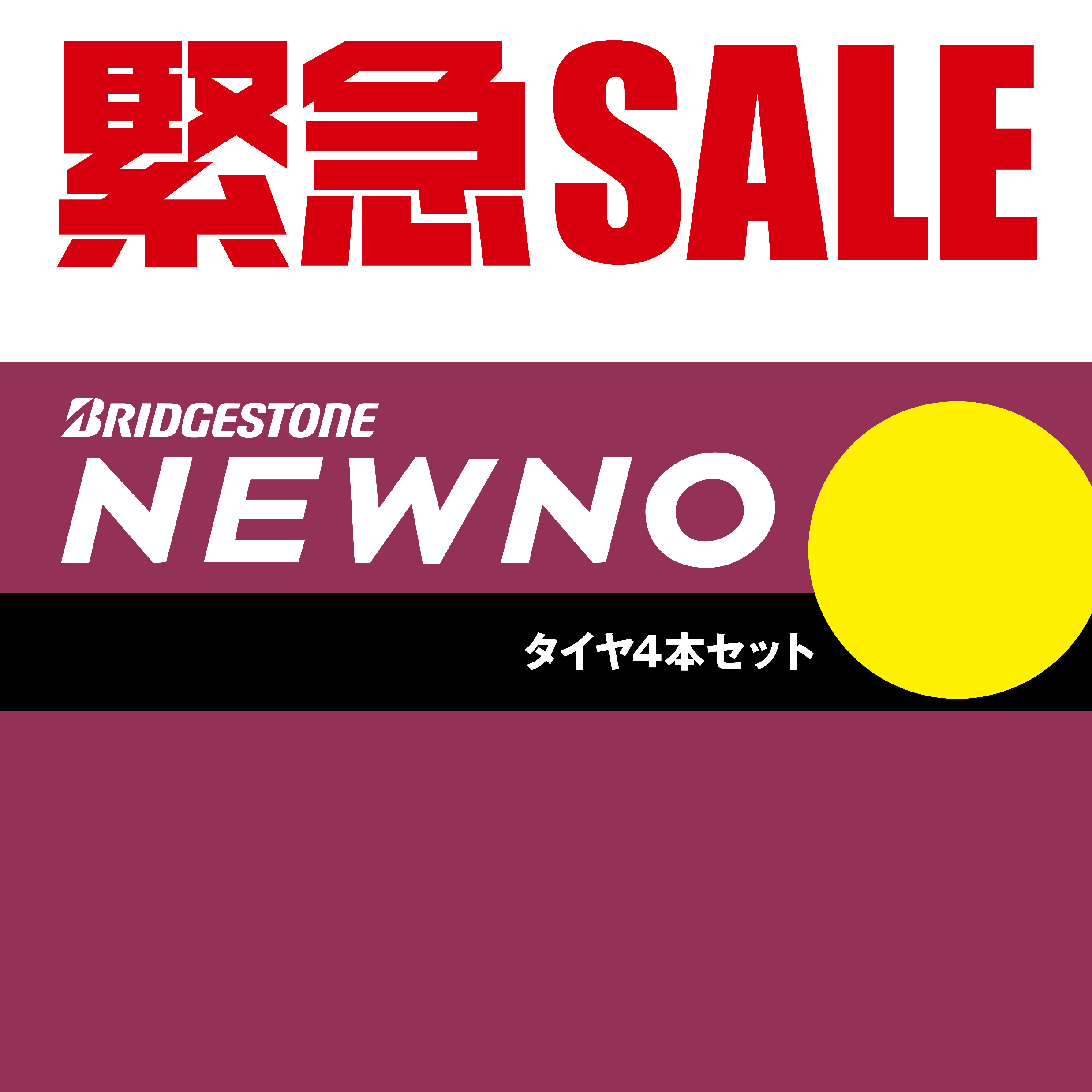 SALE期間 5/24㊎～6/16㊐
限定
3セット
155/65R14
¥33,100
ワゴンR・N-BOX・タント など
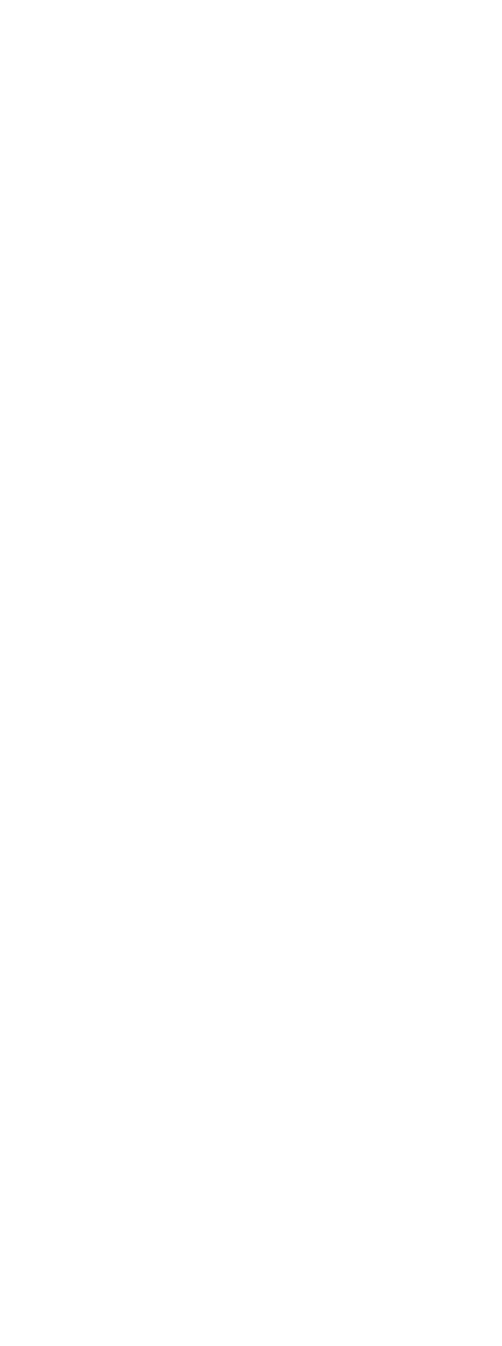 ※取付工賃・廃タイヤ処分料は含まれておりません。
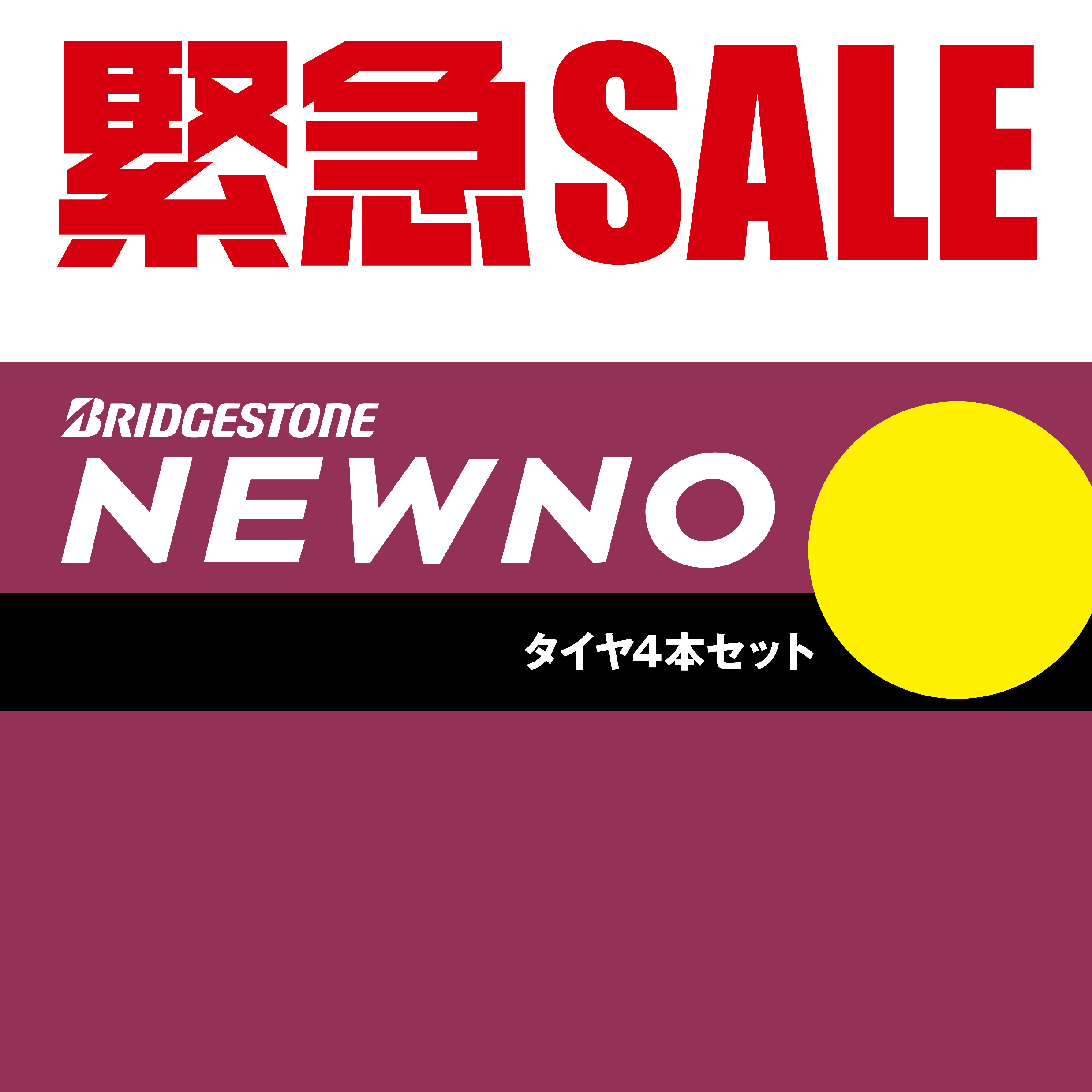 SALE期間 5/24㊎～6/16㊐
限定
3セット
165/55R15
¥45,100
スペーシア・デイズ・タントカスタム など
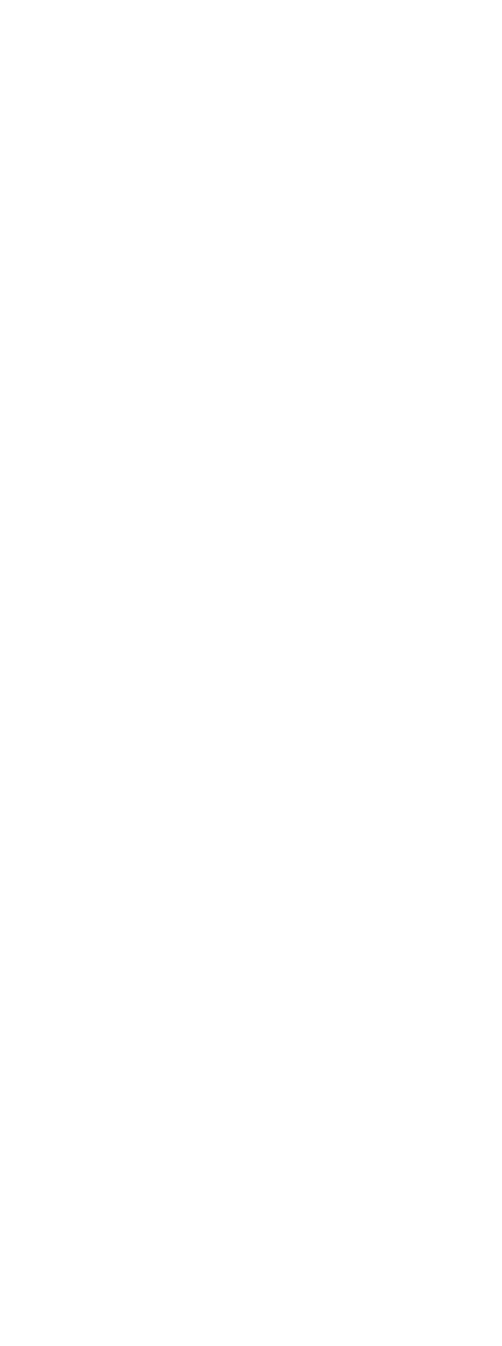 ※取付工賃・廃タイヤ処分料は含まれておりません。
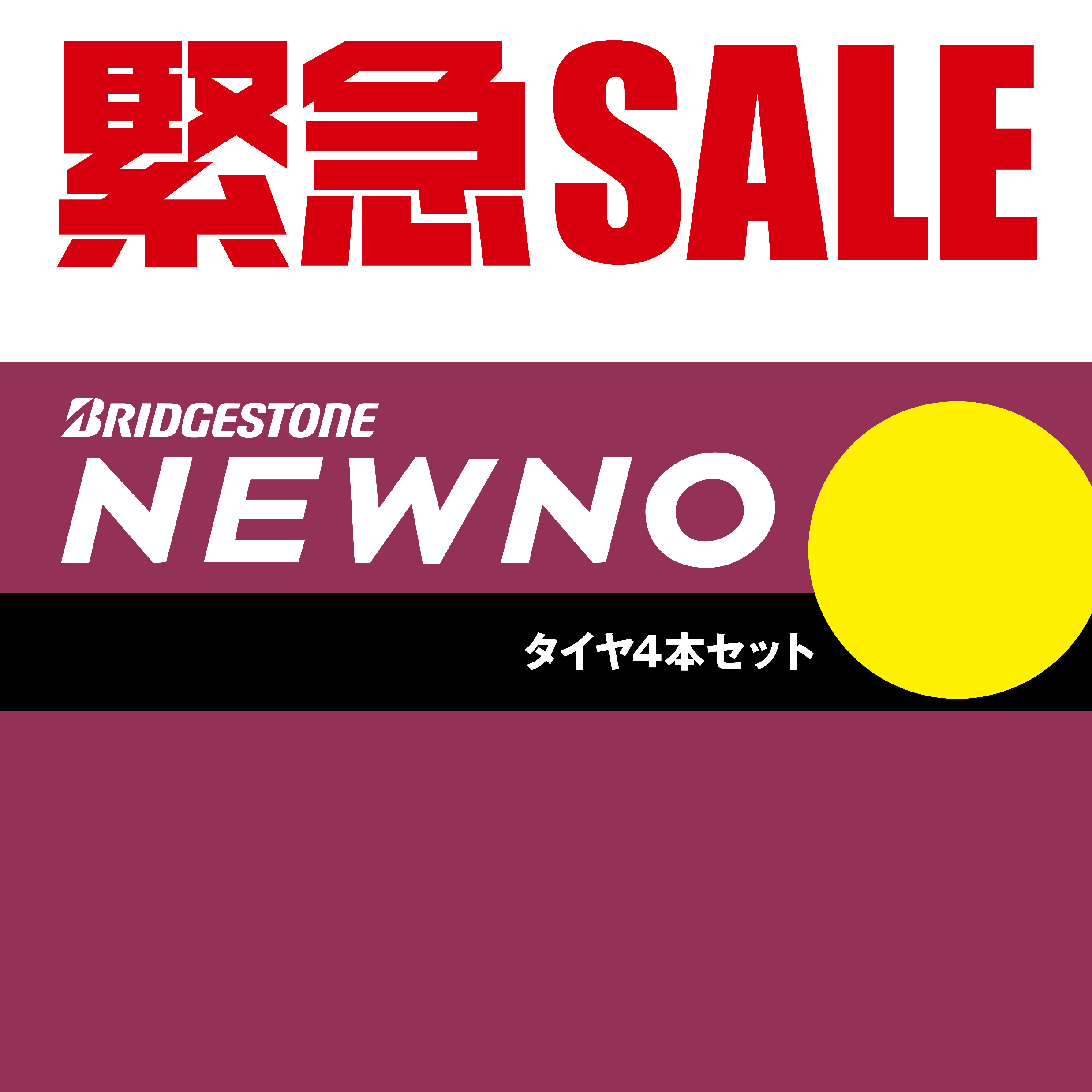 SALE期間 5/24㊎～6/16㊐
限定
3セット
175/65R15
¥46,400
アクア・フィット・キューブ など
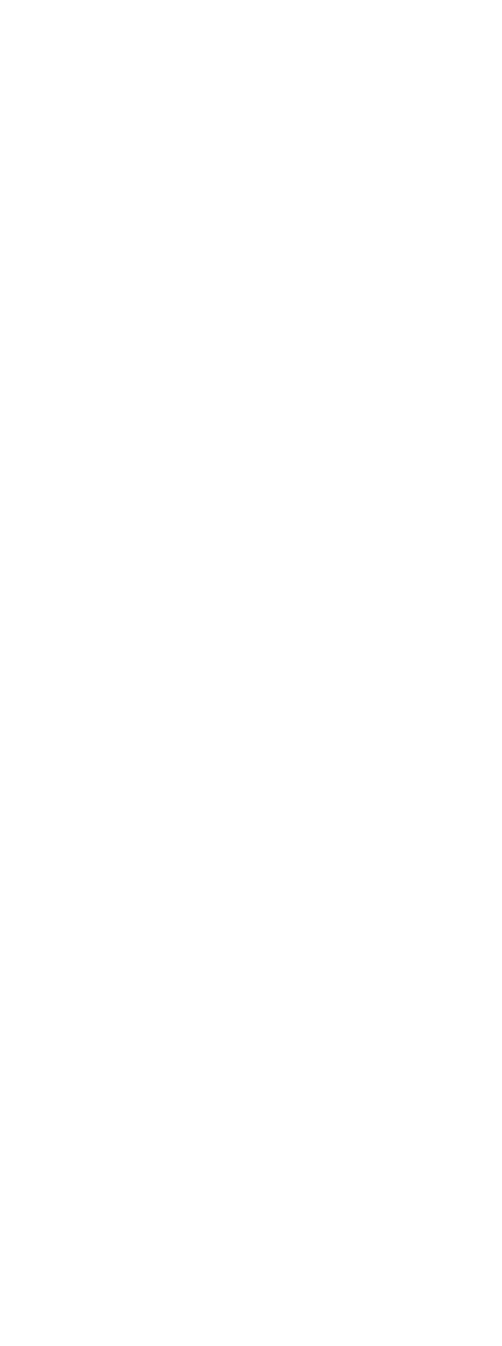 ※取付工賃・廃タイヤ処分料は含まれておりません。
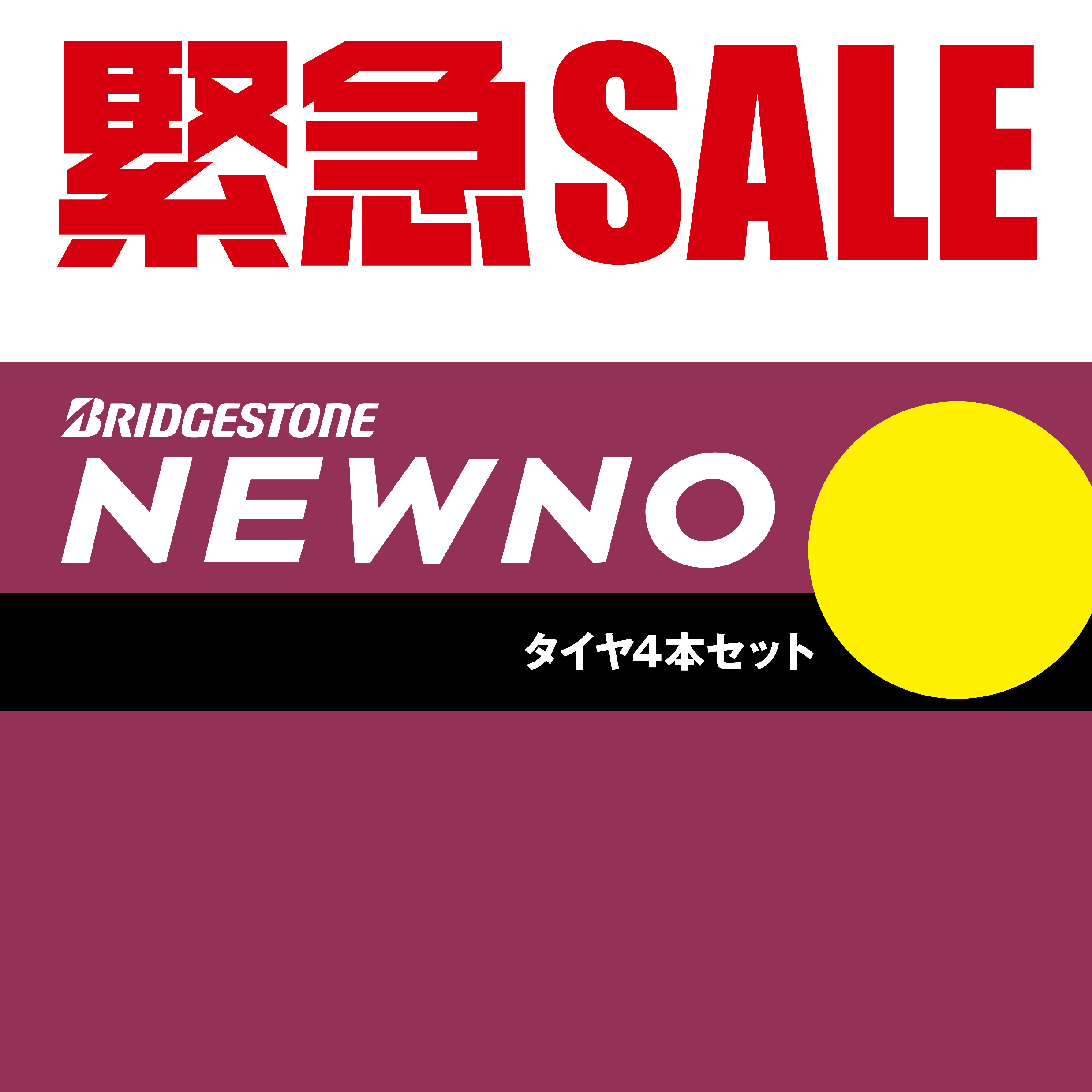 SALE期間 5/24㊎～6/16㊐
限定
3セット
185/65R15
¥51,700
フリード・ノート・デミオ など
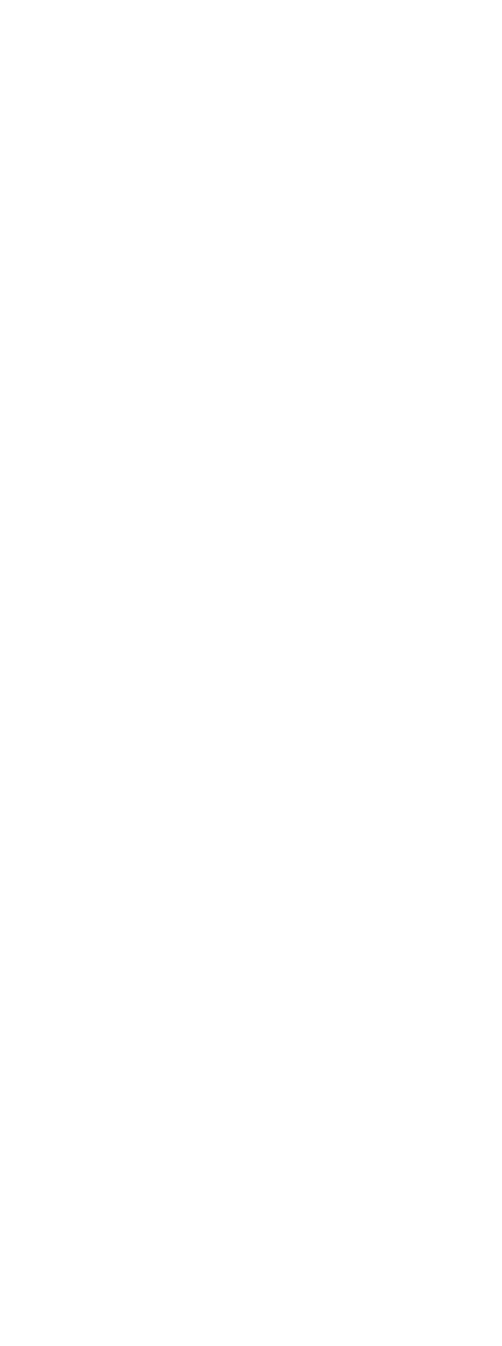 ※取付工賃・廃タイヤ処分料は含まれておりません。
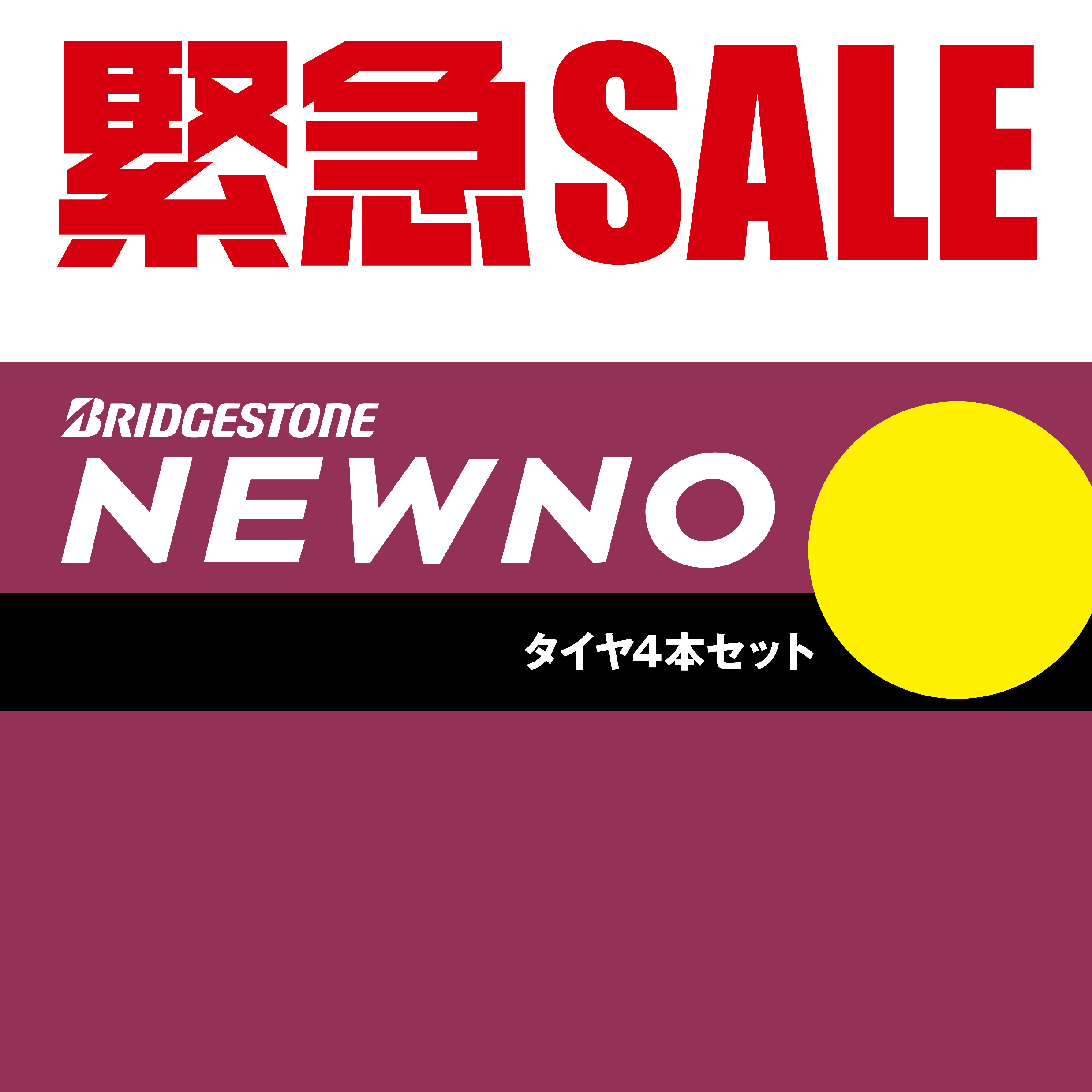 SALE期間 5/24㊎～6/16㊐
限定
3セット
195/65R15
¥57,600
プリウス・インプレッサ など
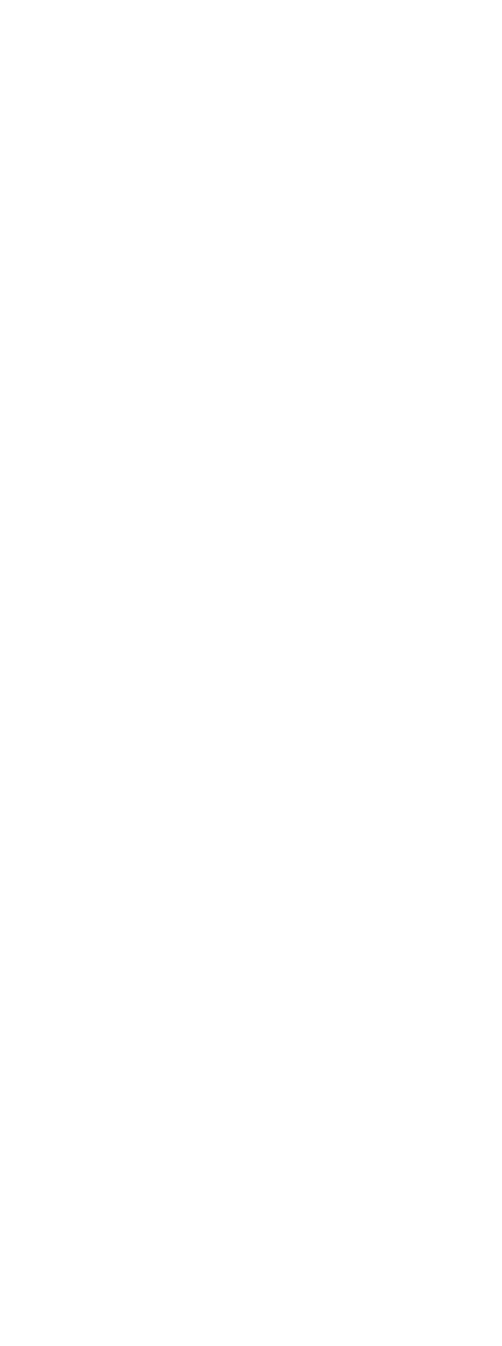 ※取付工賃・廃タイヤ処分料は含まれておりません。
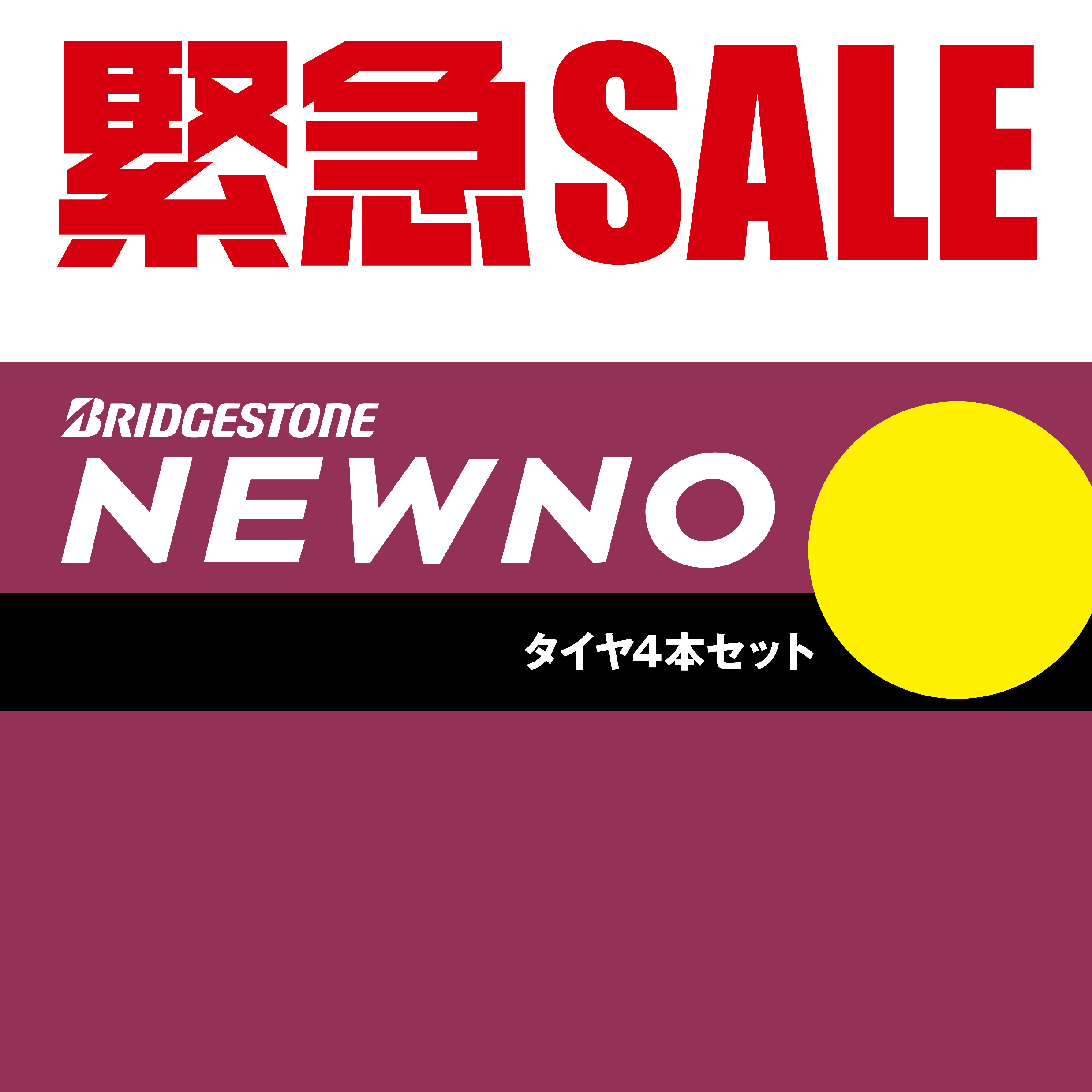 SALE期間 5/24㊎～6/16㊐
限定
3セット
205/60R16
¥69,800
ノア・ヴォクシー・ステップワゴン など
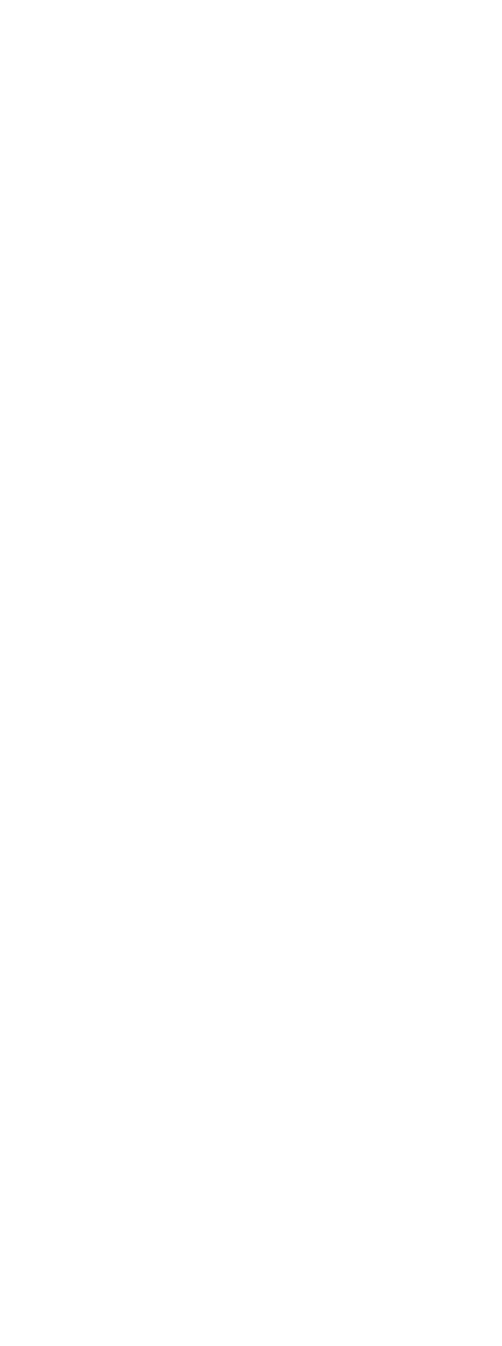 ※取付工賃・廃タイヤ処分料は含まれておりません。